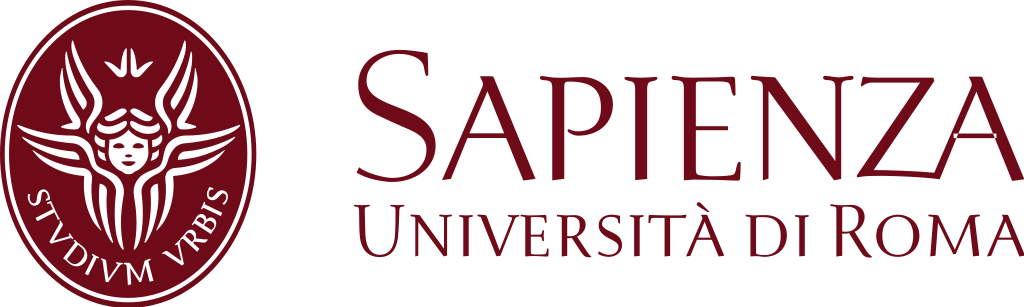 NAFLD: LINEE GUIDA PER IL PAZIENTE
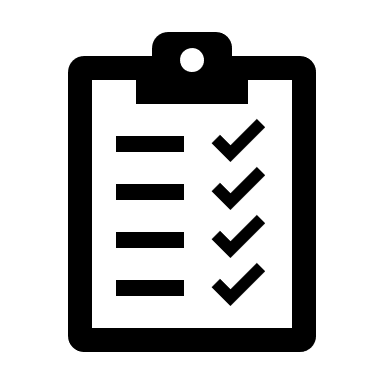 Kayla Patti
FINALITA’:
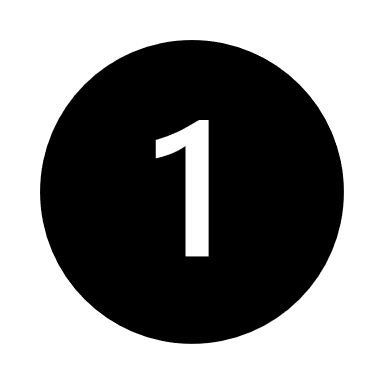 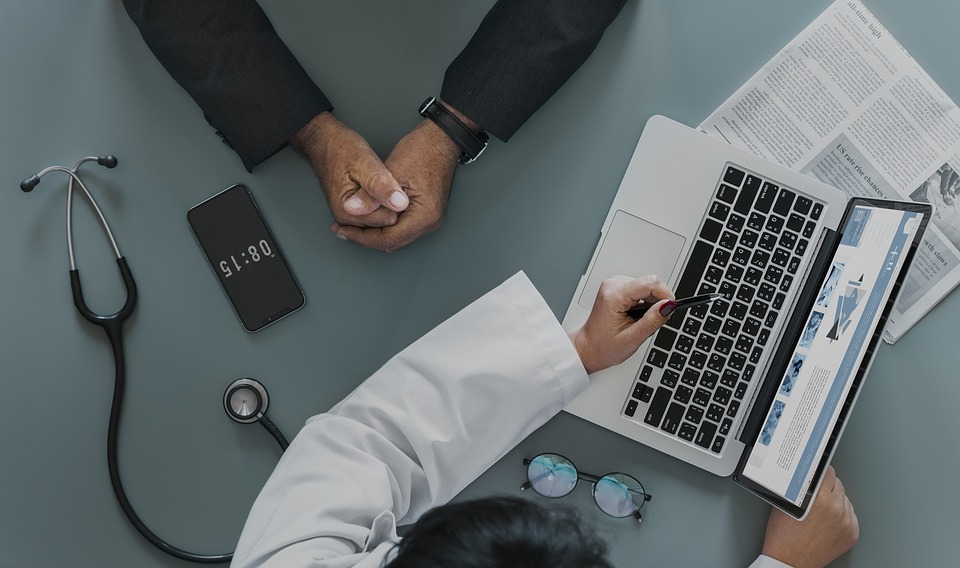 RUOLO
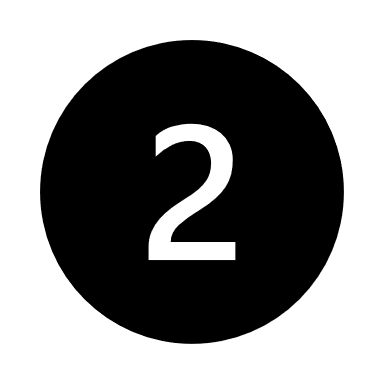 COMPRENSIONE
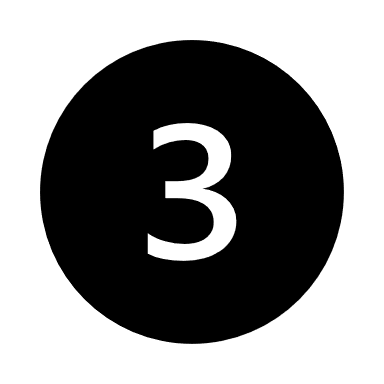 AUTONOMIA
STEATOSI, NAFLD E FATTORI METABOLICI
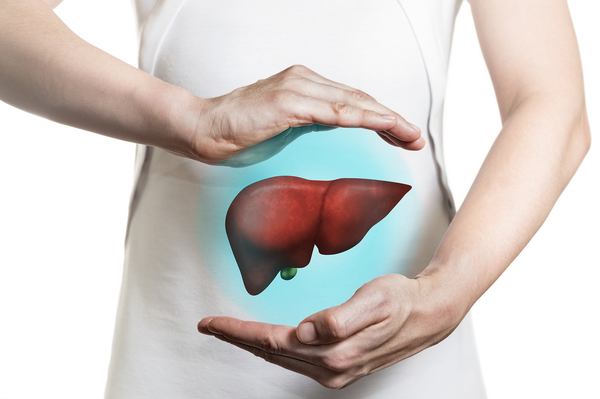 FATTORI METABOLICI:
Sedentarietà
Sovrappeso
Alterazioni del metabolismo glucidico
Ipertensione
Trigliceridi alti nel sangue
FATTORI NON METABOLICI:
Alcool
Farmaci
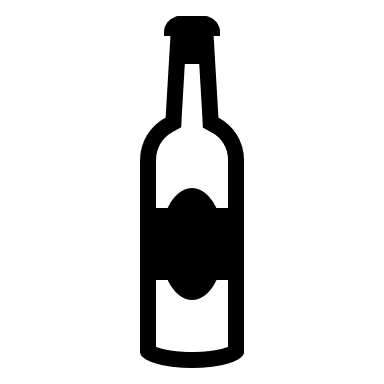 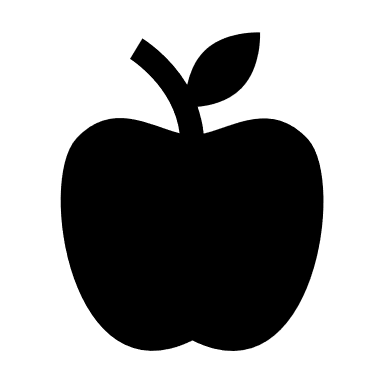 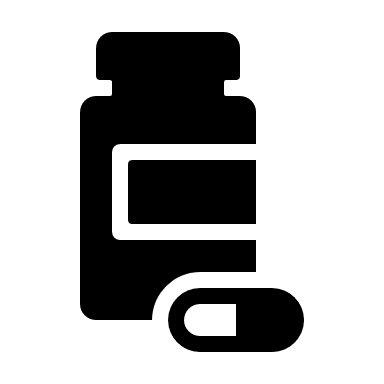 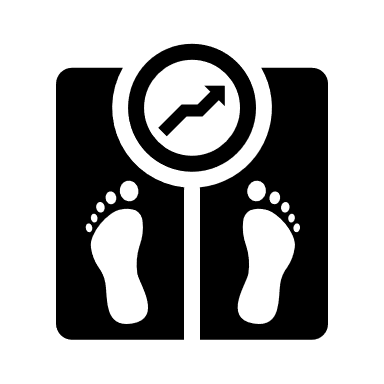 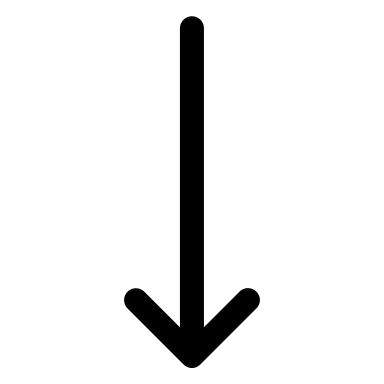 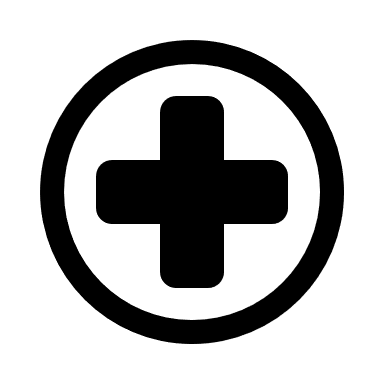 STEATOSI
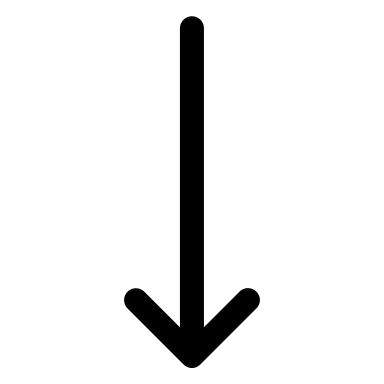 NAFLD, STEATOSI, SINDROME METABOLICA
SCREENING E DIAGNOSI
QUAL E’ IL METODO PIU’ EFFICACIE PER LA DIAGNOSI?
CHI DEVE SOTTOPORSI ALLO SCREENING?
QUALI SONO I SINTOMI?
Il gold standard è la biopsia del fegato, dove vengono prelevati da diverse aree del fegato dei campioni di tessuto da cui si potrà valutare la percentuale di cellule che hanno accumulato grasso e la progressione/stato della malattia.
LIEVI: dolore sul lato destro della pancia, appena sotto le costole; affaticamento, stanchezza e letargia
GRAVI: perdita di peso involontaria, ingiallimento della pelle e della sclera, prurito e possibili aumenti di volume sulle gambe e pancia.
- Fattori di rischio (in particolare gli individui con diabete di tipo 2 e che presentano obesità/sovrappeso)
DOPO LA DIAGNOSI?
Valutare tutte le possibili comorbidità che potrebbero favorire il peggioramento dell’intero sistema e favorire alcuni fattori di rischio
STILE DI VITA
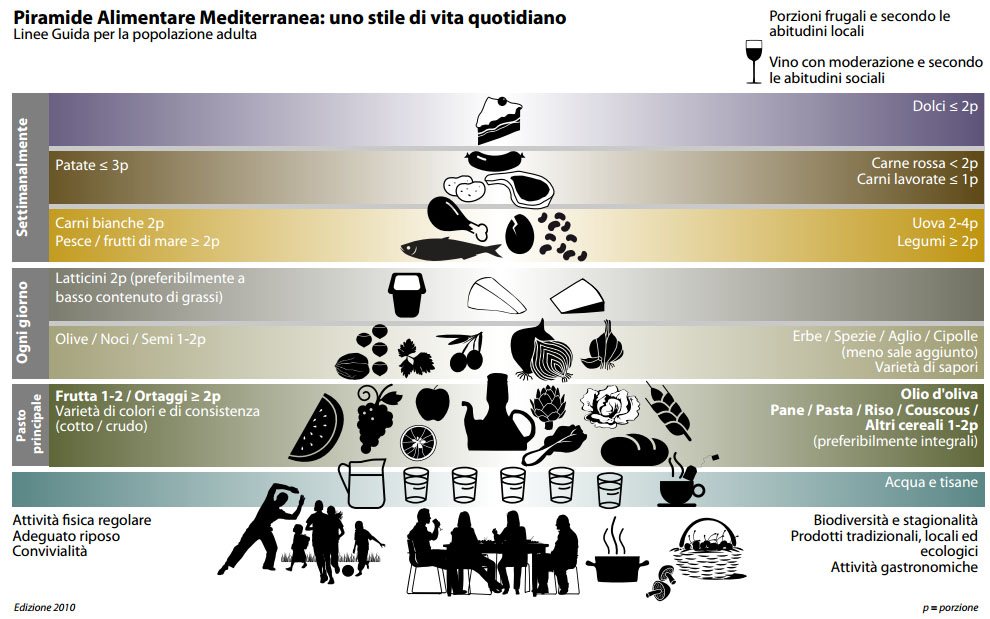 BENEFICI DELLA DIETA MEDITERRANEA:
Riduce grasso accumulato nel fegato 
Riduce rischio comorbidità
Riduce danni al fegato (e conseguente fibrosi) grazie alla vitamina E contenuta nell’olio evo e alla vitamina C.
È povera in carne rossa che aumenta i rischi associati.
Pazienti obesi: riduzione del peso del 5-10%
Pazienti non obesi: riduzione di almeno il 3%
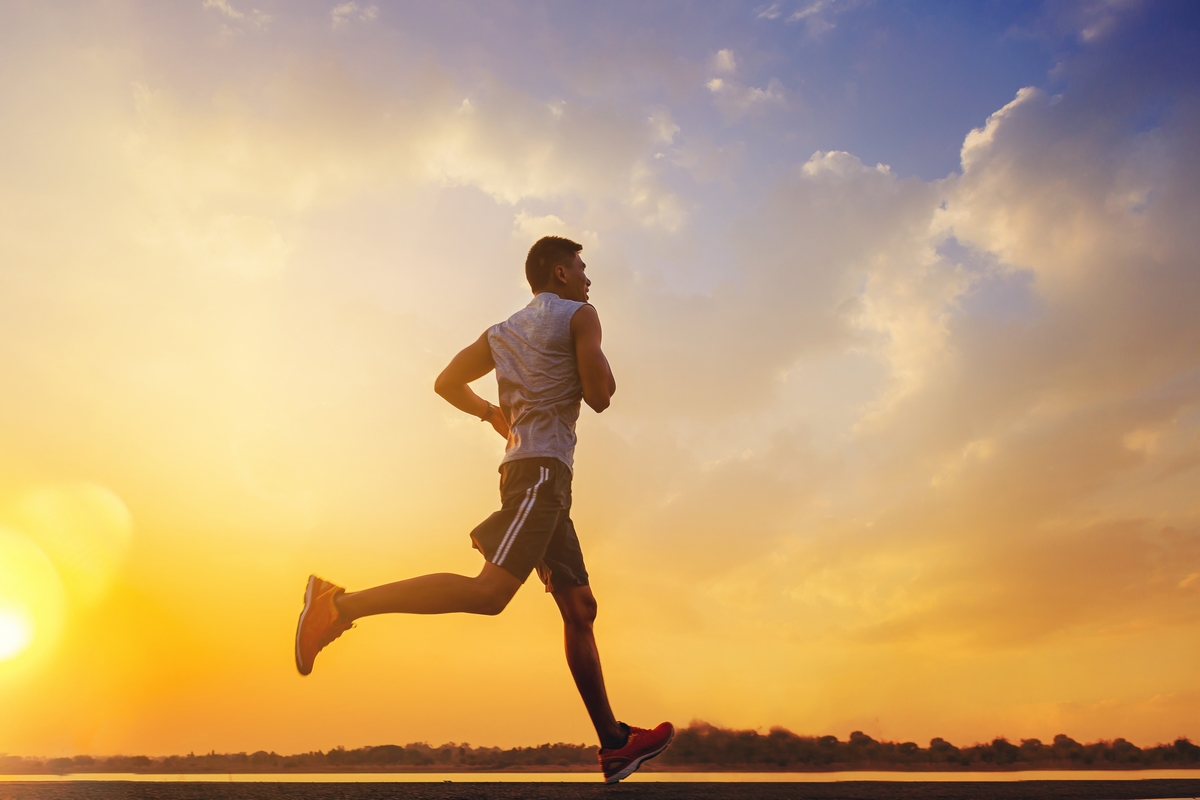 L’attività fisica deve essere incrementata e sarebbe bene associare allenamenti aerobici e allenamenti di «forza».
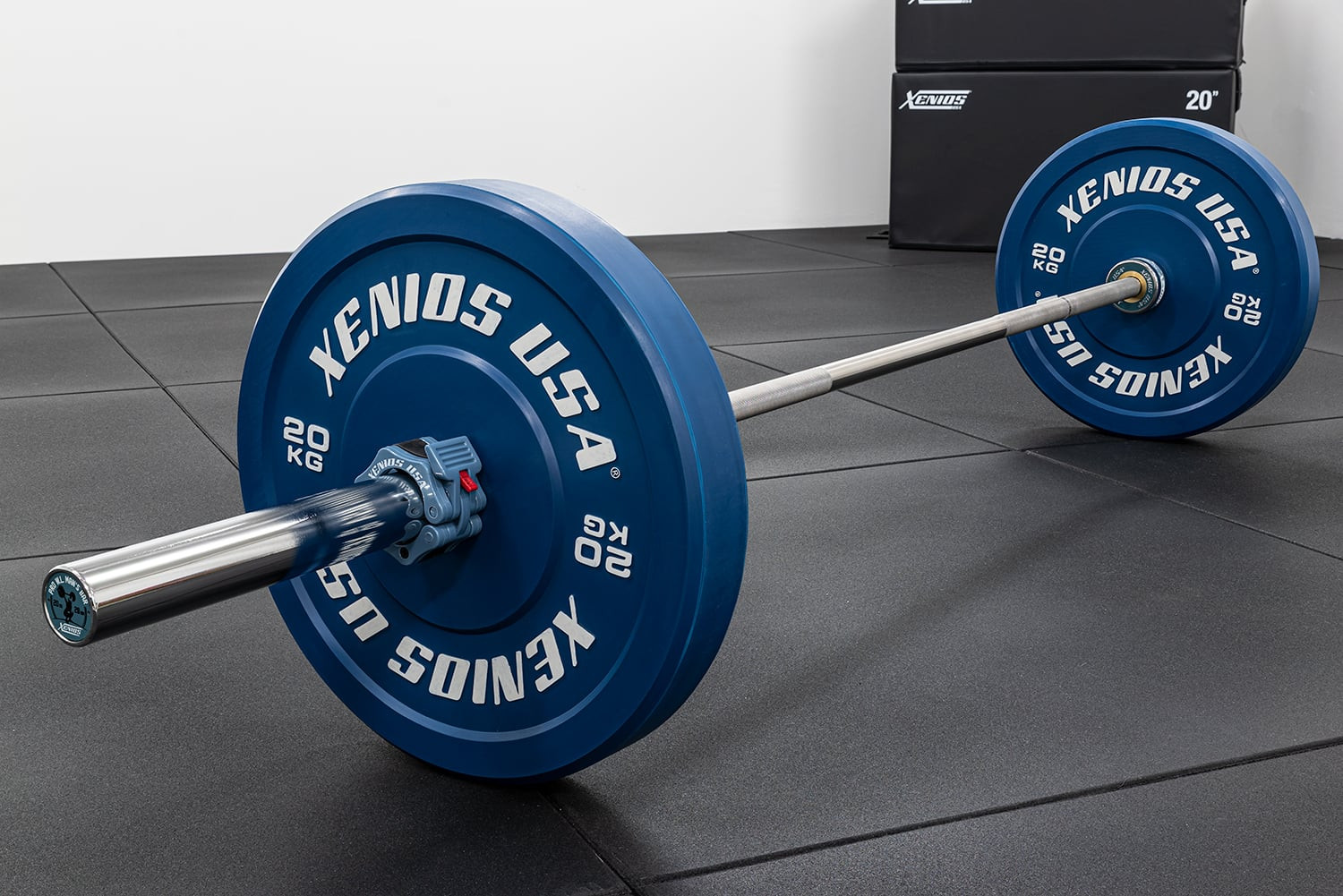 L’attività fisica scelta deve rispettare i gusti del paziente, deve aderire al suo livello di allenamento.
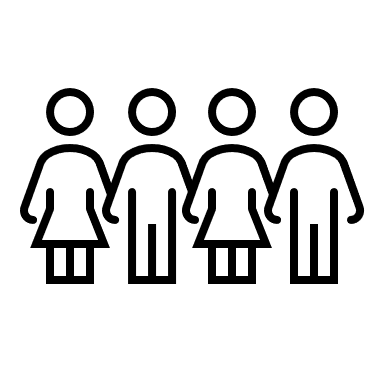 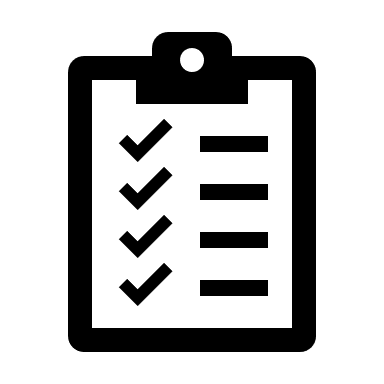 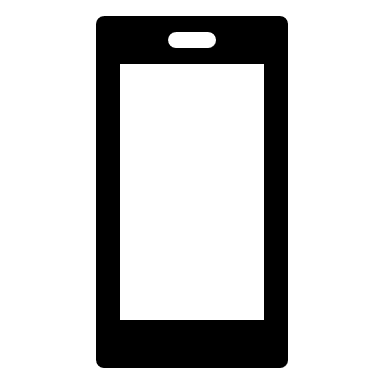 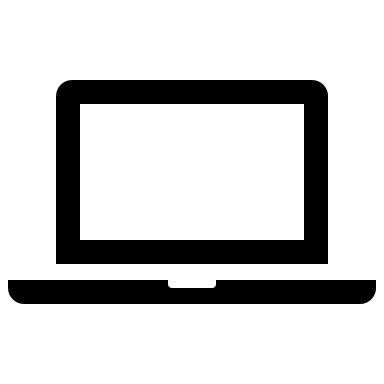 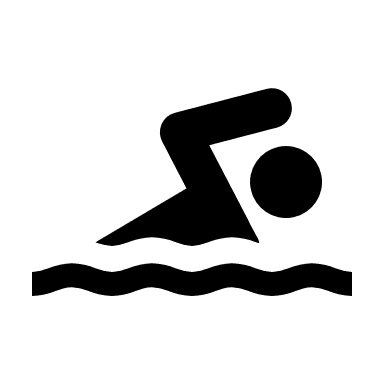 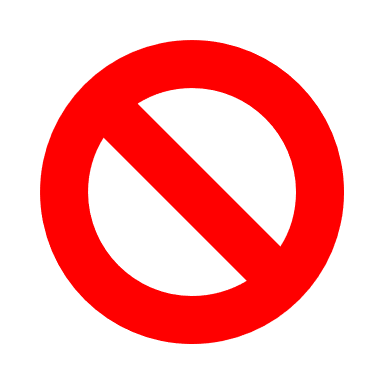 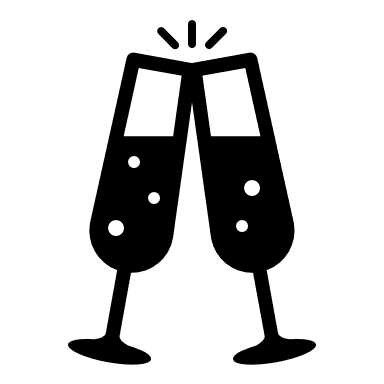 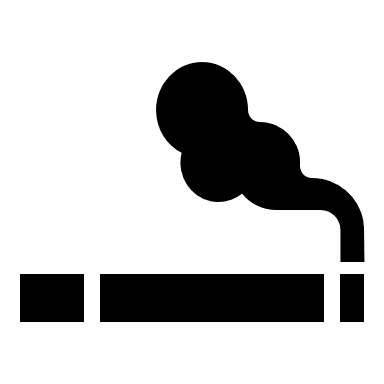 MONITORAGGIO
Deve essere personalizzato in base al tipo di patologia…
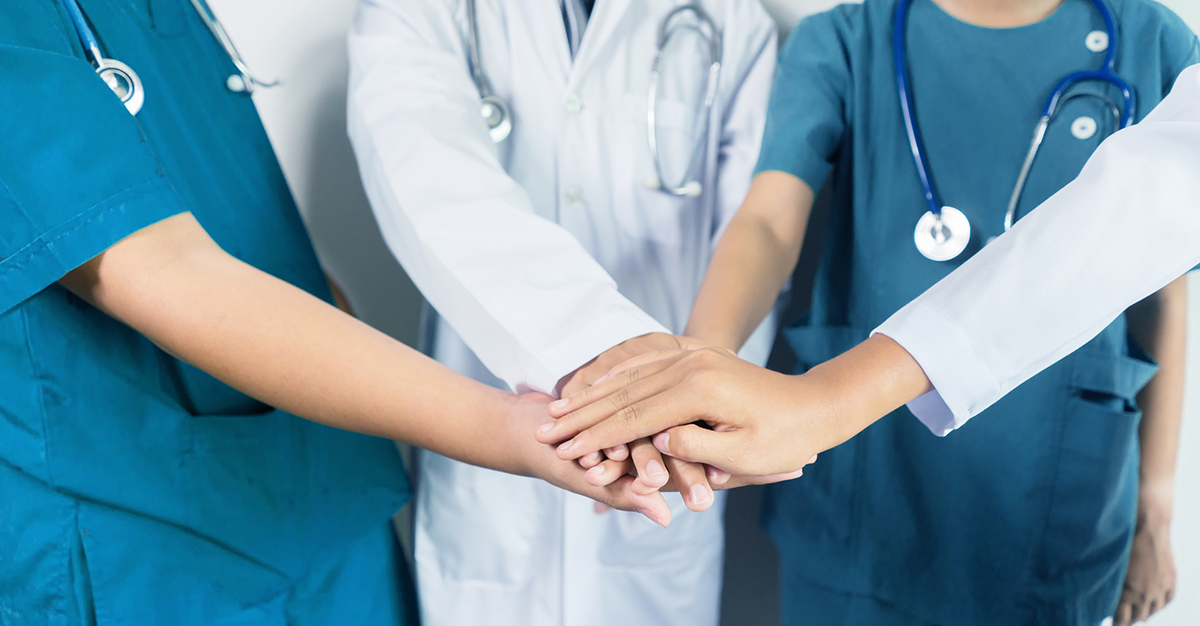 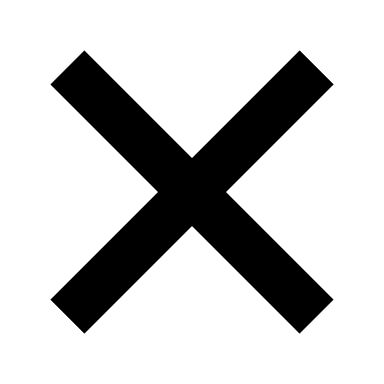 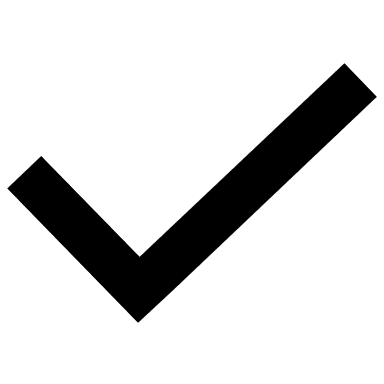 FONTI
- Non-alcoholic fatty liver disease: A patient guideline Sven M. Francque, * Giulio Marchesini, Achim Kautz, Martine Walmsley, Rebecca Dorner, Jeffrey V. Lazarus, Shira Zelber-Sagi, Kate Hallsworth, Luca Busetto, Gema Frühbeck, Dror Dicker, Euan Woodward, Marko Korenjak, José Willemse, Gerardus H. Koek, Shlomo Vinker, Mehmet Ungan, Juan M. Mendive, Christos Lionis